Nutrition Education and Communication
Sharmin Sultana
Research associate
Department  of Public Health
Daffodil International University
Nutrition communication?
Nutrition communication can be defined as the process by which nutrition knowledge is converted into dietary change. Nutrition communication then includes nutrition education--the process by which people are informed, and sometimes empowered by, nutrition information but also other actions taken to improve peoples' diets such as restricting misinformation about nutrition or manipulating the composition, availability or price of foods.
Dietary goals for populations and food-based dietary guidelines for individuals constitute the starting point for nutrition communication, and if these could be more evidence-based we would be in a much stronger position to develop more effective nutrition communication. A population-based approach to nutrition communication is complementary to an individualistic approach in theory, but in practice they compete for attention in food policy making circles.
Nutrition education and communication are now recognized as a primary form of intervention in national food and nutrition programs. Some argue that nutrition communication is part of nutrition education. Others maintain that nutrition education is part of nutrition communication. Either way, both are viewed as integral components of other nutrition intervention approaches, such as food production, food assistance, food formulation and fortification, supplementary feeding, promotion of breast-feeding, nutrition-related health services, and the provision of a potable water supply.
The ultimate goal of nutrition education is to produce nutritionally literate decision makers who are motivated, knowledgeable, skilled, and willing to choose proper nutrition alternatives (Lewis, 1976). To be effective, nutrition education must communicate clear messages with a specific behavior-change goal for target groups.
Nutrition education and communication programs have evolved from a one-way flow of communication, that is, a mere dissemination of information to persuade target groups to change food beliefs, attitudes, and habits. A two-way process of sharing is preferred, where participants in a nutrition program can freely exchange knowledge, values, and practices on nutrition, food, and related areas. This view of nutrition education as a mechanism for interaction, ensures the active involvement of those who could and should take part in decision making, and in motivating and providing users with easy access to nutrition-related information, resources, and services
Conclusions
Nutrition education and communication should be thought of as an integral part of a country's development plan; 
Changing food and nutrition behaviors to improve nutritional status at a country level is a long process comprising many steps, in many sectors, at many levels;
 Nutrition education and communication programs need to be comprehensive and coordinated for effectiveness; and
 Nutrition education and communication programs need to be participatory in nature for effectiveness. These conclusions are further developed below.
Nutrition education and communication should be thought of as an integral part of a country's development plan
The nutritional status of a country's population is an important indicator of national development. The causes of poor food habits are complex. The simple provision of food or supplements does little to resolve long-term nutritional problems. Nutrition education and communication can have a significant impact on a population when there is political stability, social coherence, and a favorable economic climate. Nutrition education and communication provide people with the knowledge, know-how, motivation, and reinforcement to empower them to effectively address their own long-term food and nutrition problems.
Changing food and nutrition behaviors to improve nutritional status at a country level is a long process comprising many steps in many sectors at many levels
Recognition of this fact may call for a reorientation in thinking about nutrition programs. A long-term, holistic view of nutrition education and communication is needed, with nutrition education seen as a central component, not merely as a tool to use on occasion. This holistic view may also require a re-examination of the philosophy, processes, strategies, messages, and methodologies used in nutrition interventions. It involves many actors including policy makers, planners at community and national levels, educators and communicators, NGOs and other providers of resources, field support staff and service delivery personnel, community leaders, and finally, mothers, children, and other family members.
Nutrition education and communication programs need to be comprehensive and coordinated for effectiveness
Mass media messages, although cosmetically perfect, will be ineffective as stand-alone interventions. Rather, several communication channels should be used. At least some of these channels should involve two-way communication. These activities require an administrative infrastructure, including organizational structure and managerial mechanisms to support a coordinated effort. Usually these efforts will have to be multi-sectoral in nature. Commitment to the program effort at all levels is needed for sustained programs.
Nutrition education and communication programmes need to be participatory in order to effective
Interventions should be problem-solving, decision-making and action-oriented. Ideally, the target audience should feel a sense of ownership of the programs. Therefore regular interpersonal communication is needed with at least some representatives in all development, implementation, and evaluation procedures.
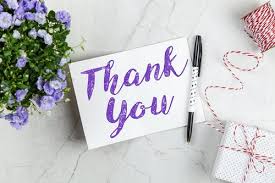